Классный час на тему: «Афганистан – наша память и боль»
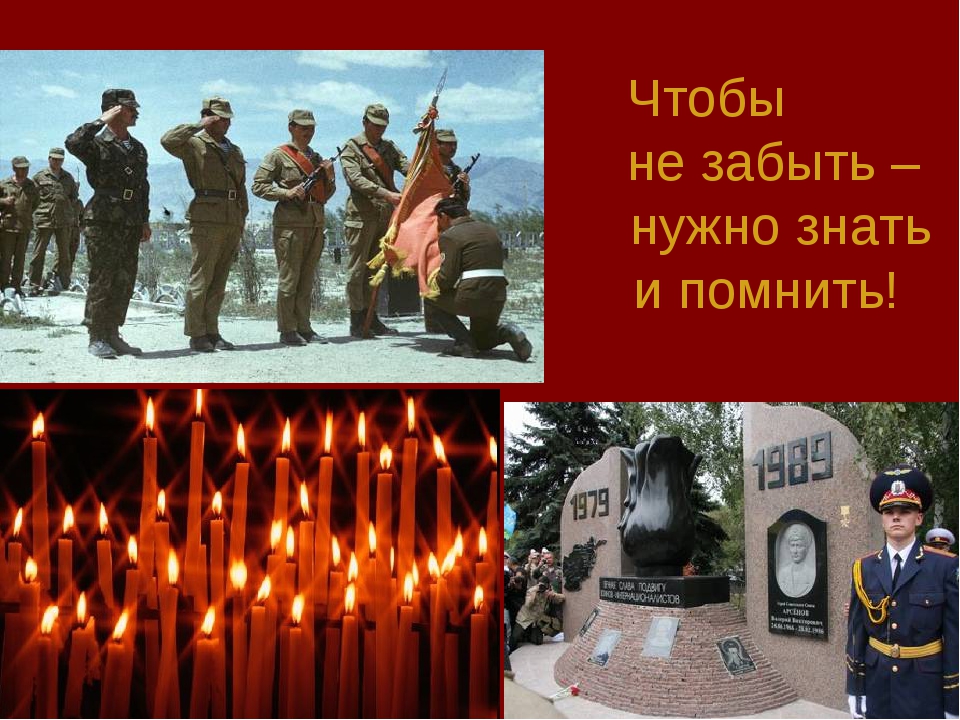 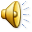